The SNOW Theorem and Latency-Optimal Read-Only Transactions
Haonan Lu❄, 
Christopher Hodsdon❄, Khiem Ngo❄, 
Shuai Mu†, Wyatt Lloyd❄        
                     
❄University of Southern California 
and Princeton University 
†New York University
1
[Speaker Notes: Spanner’s true time]
Web Services Are Huge
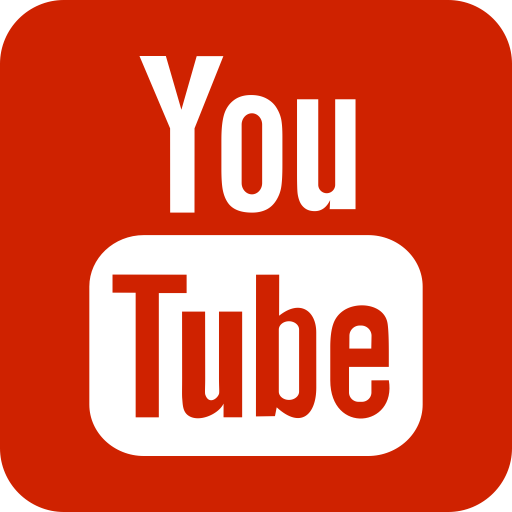 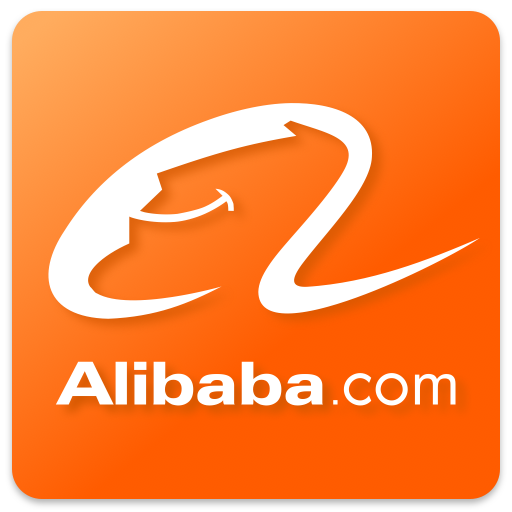 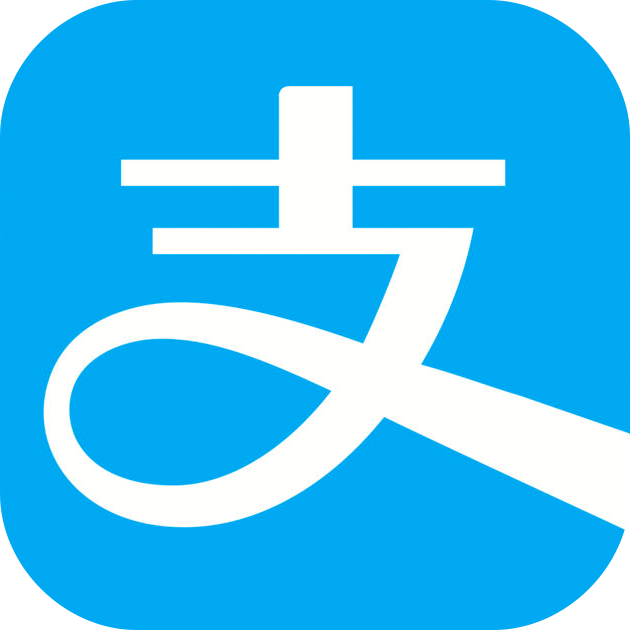 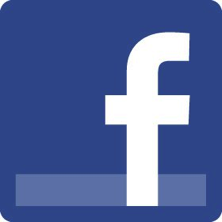 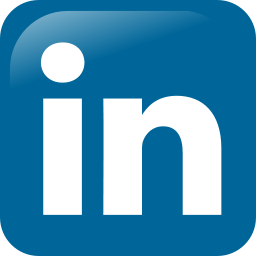 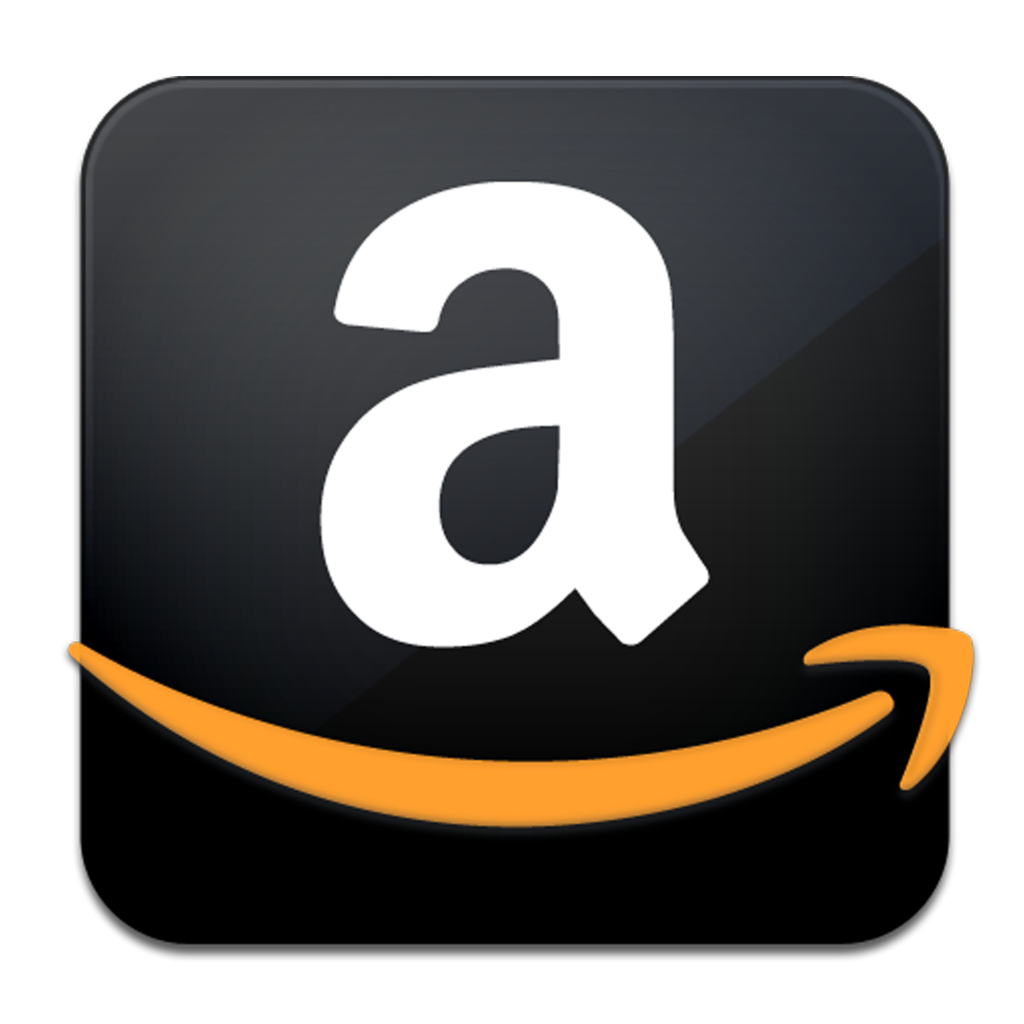 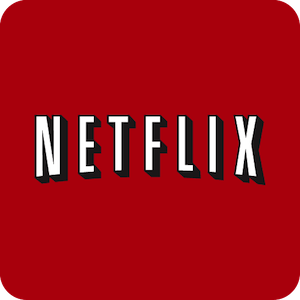 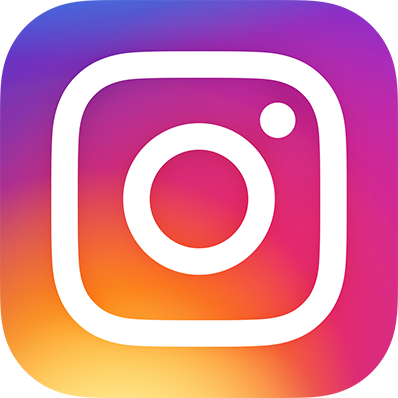 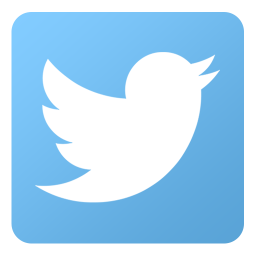 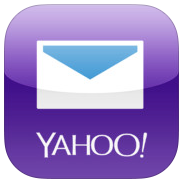 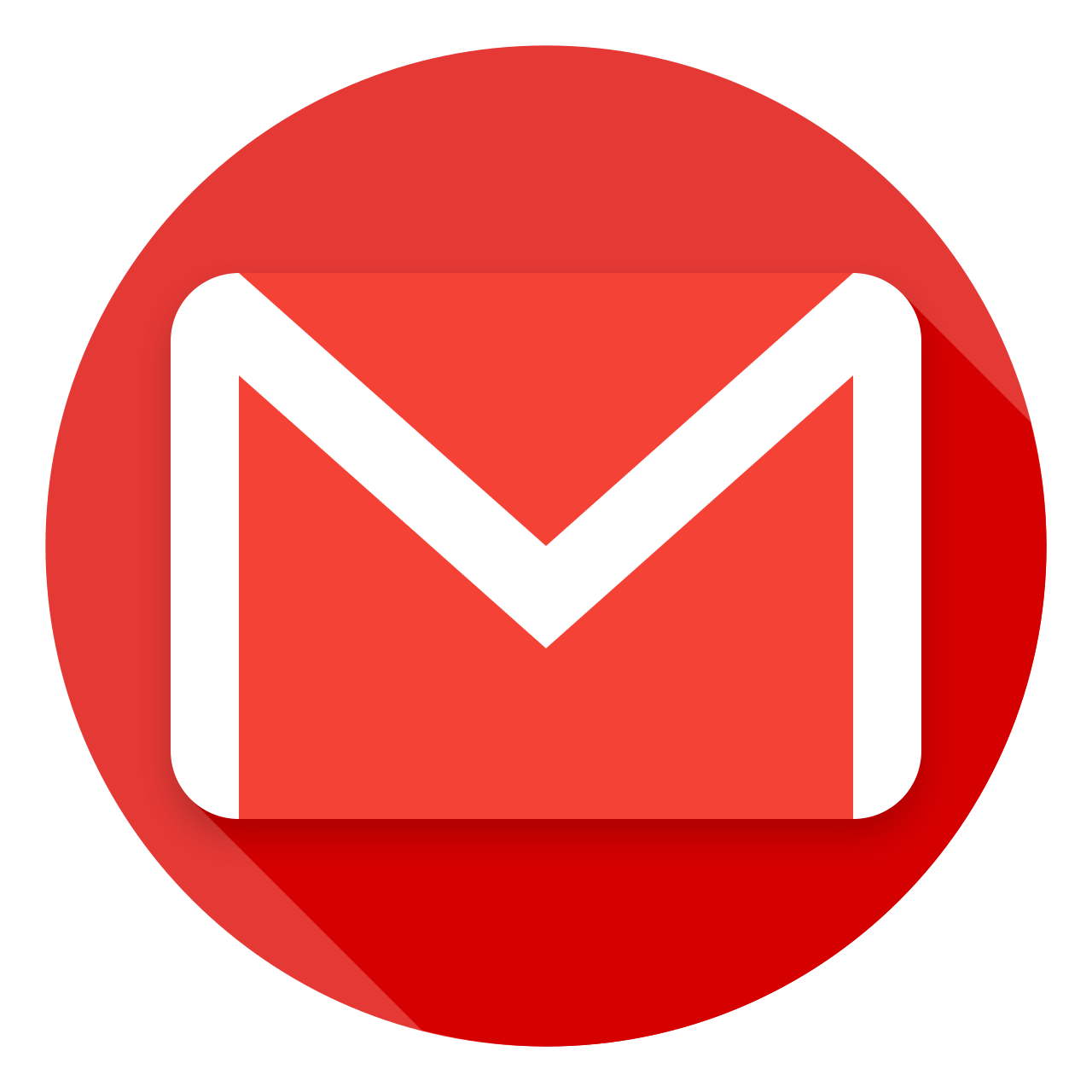 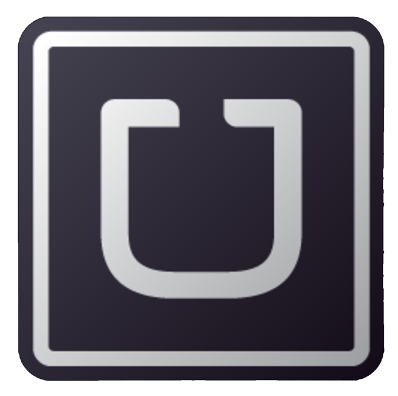 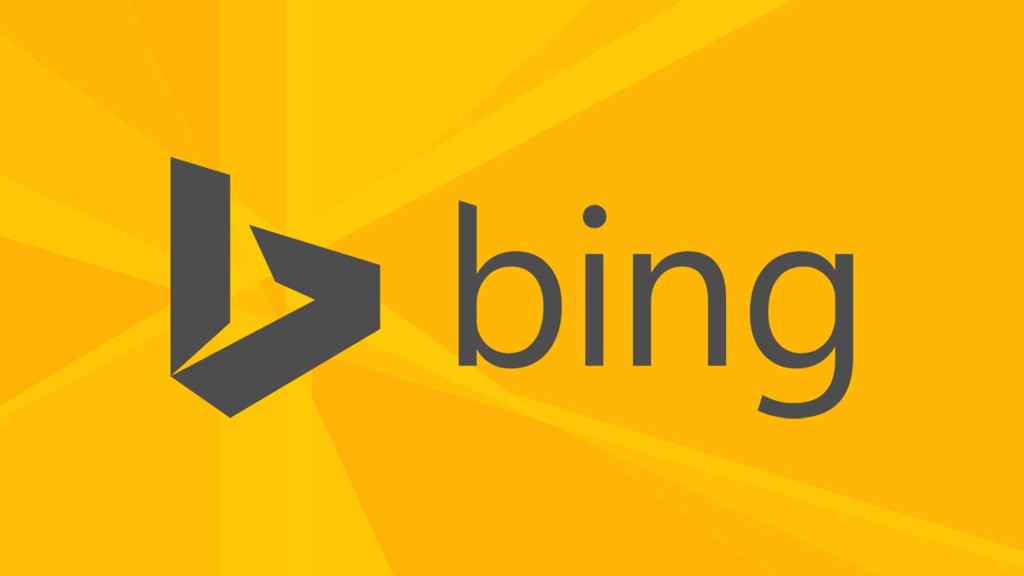 2
[Speaker Notes: Today’s web services like facebook, uber, amazon, they have a great impact on people’s everyday life. And there are many many more of them.
People interact with these services all the time. And these services are huge in terms of both the amount of data they store and the number of requests they process.]
Web Services Are Huge
2.5 B – content items shared
2.7 B – “likes”
300 M – photos uploaded
105 TB – data scanned
500 TB – new data ingested
[1][2]
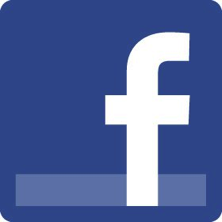 [1] Facebook data science. https://www.facebook.com/data
[2] “How Big Is Facebook’s Data?” https://goo.gl/bBN2ch
3
[Speaker Notes: For instance, every day on facebook billions of things are shared, and hundreds of millions of photos are uploaded. Handling data and requests at this scale requires a huge number of machines.]
Huge Web Services Shard Data
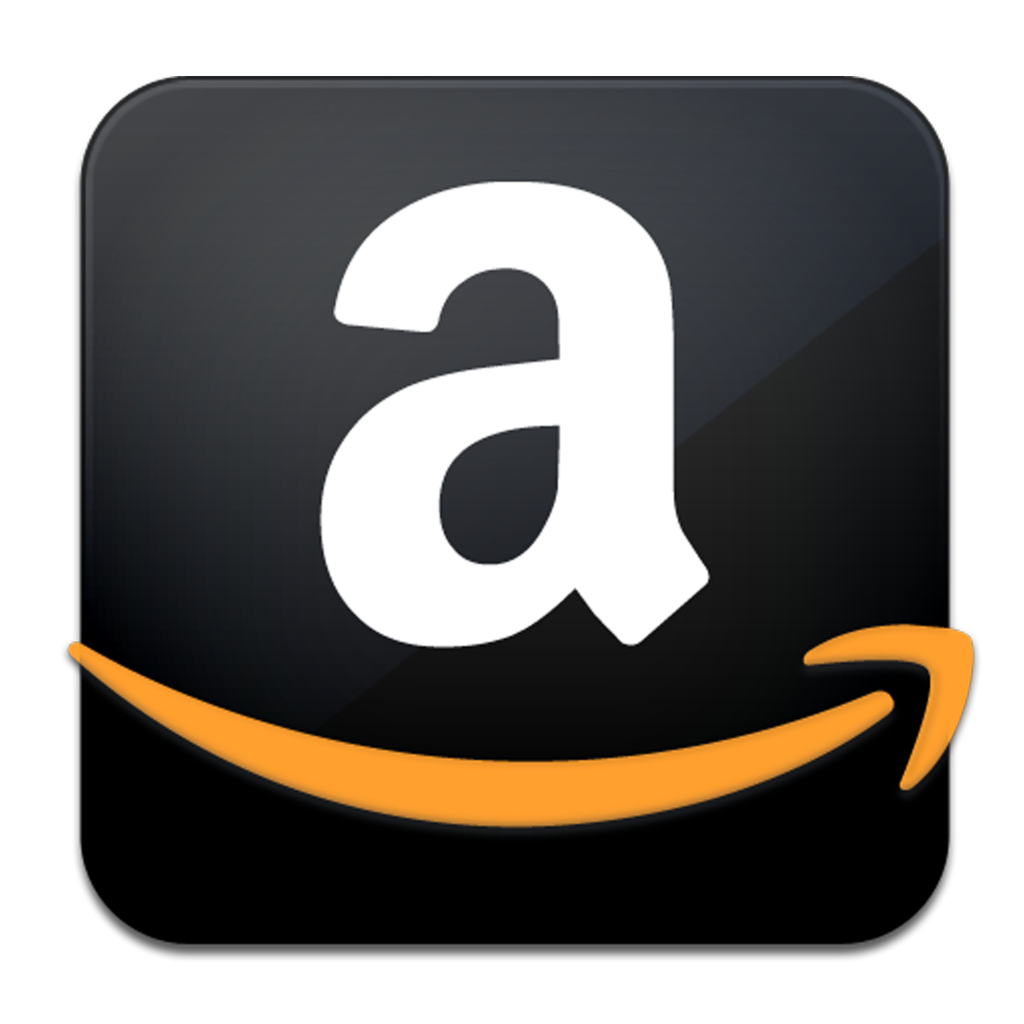 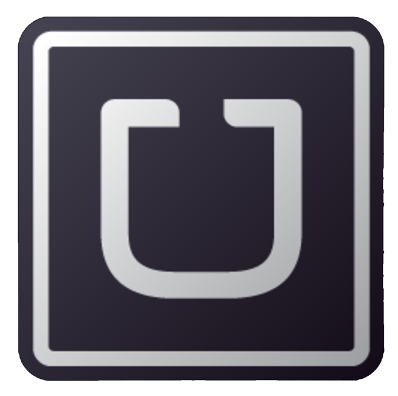 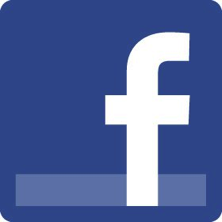 Massive amount of data
 must be distributed across servers
Reads dominate the workloads 
– need to be as fast as possible!
4
[Speaker Notes: And most of the access to this big amount of data are reads. for instance, 99.8% of the operations to Facebook’s TAO system are reads. So we want the reads to be as fast as possible to provide a good user experience.]
Simple Reads Are Insufficient
Datacenter
Web
Storage Tier
Load
Page
Servers
Clients
Read
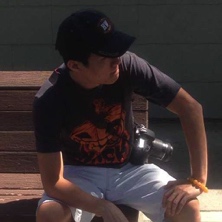 ACL=public
ACL=private
Public
Photo B
Set 
“Private”
Not Acceptable!
Read
Private
Photo B
Done
Photo B
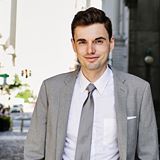 Photo B
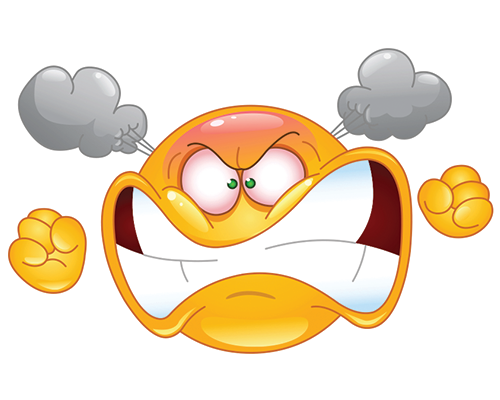 Done
Done
Photo=A
Photo=B
5
[Speaker Notes: However, reading data across servers is non-trivial, especially when there are concurrent updates. 

For instance, when I want to read my advisor’s photo, my load page request incurs 2 sub reads. One is on the access control, and the other is on the photo. it first reads the access control, and gets public. Suppose at the same time my advisor is updating the photo, say he first sets the access control to be private, and then uploads a new private photo B. After this all finishes, my read to the photo arrives, and gets the new photo B, and mistakenly returns this private photo to me because earlier I saw the access control was public. And this is definitely not acceptable.]
Read-Only Transactions
Transactions that do not modify data

Consistently read data across servers
6
[Speaker Notes: A natural solution for consistent reads is to use read-only transactions, which are the transactions that only consist of reads and do not modify the data.

A read-only transaction consistently reads data across different servers. 

PAUSE FOR QUESTIONS]
The Power of Read-Only Txn
Consistency restricts what can be read
Eliminates unacceptable combinations

Compatibility enables write transactions
Write transactions atomically update data

Higher power  more useful
Stronger consistency  higher power
Compatibility  higher power
7
[Speaker Notes: We want read-only transactions to be as useful as possible to programmers.  One way is to provide stronger consistency that restricts what is acceptable to read.
Another way is to be compatible with write transactions which are the transactions do modify the data. Compatible here means read-only transactions and write-transactions can happen at the same time in the system.

So we define the power of a read-only transaction to be the consistency guarantee it provides and its compatibility with write transactions.]
Intuitive Tension
Fundamental Tradeoff
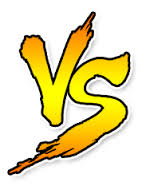 High Power
Low Latency
Reduces anomalies (the ACL – Photo example)
Better user experience
Easier to reason about
Higher revenue
Our study proves:
highest power + lowest latency is impossible
8
[Speaker Notes: We want a read-only transaction to have high power, because higher power can reduce the number of consistency anomalies like the photo example by preventing bad interleaving of concurrent reads and writes. It also makes the system easier to reason about because it reduces the corner cases programmers need to handle. 
We also want the read-only transaction to have low latency, because lower latency is associated with better user experience and higher revenue.
But intuitively, there is a tension between the power and latency, for instance providing stronger consistency or handling the interaction with write transactions often makes the read-only transaction more complex, so undermines latency.

And our work proves that it is impossible to achieve the highest power and lowest latency at the same time, and shows this intuitive tension is actually a fundamental tradeoff programmers have to make.

PAUSE FOR QUESTIONS]
The SNOW Properties
[S]trict serializability

  [N]on-blocking operations

  [O]ne response per read

  [W]rite transactions that conflict
Highest 
Power
Lowest
Latency
9
[Speaker Notes: To study this tradeoff, we looked into 4 properties that characterize the power and latency of read-only transactions. These are the SNOW properties.

The S and W properties represent the highest power, and N and O together represent the lowest latency.  I will explain these 4 properties in the next few slides, and show these 4 properties cannot be achieved at the same time.]
[S]trict Serializability
Strongest model: real-time + total order
SPhoto
SACL
CW
CR
W starts
Private
“Photo B is private!”
ACL := Private
Upload Photo B
Photo B
W finishes
R starts
R finishes
10
[Speaker Notes: Strict serializability is the strongest consistency, which requires there exists a total order among all the transactions in the system. And the total order respects the real-time order. 

Here is an example of what real-time order means. There is a read client CR, 2 servers, and a write client CW. Initially access control is public and the photo server has photo A. Now there is a write W setting the ACL to private and photo to B, and then finishes. After W finishes, a read-only transaction R starts. Because R starts after W finishes, R is in real time after W, so by real-time order requirement, R should return what W just wrote, so in this case it should see photo B is private.]
[S]trict Serializability
Strongest model: real-time + total order
SPhoto
SACL
CW
CR
W starts
R starts
Photo B
“Public + Photo A” 
“Photo B is private!”
“Public + Photo B” 
“Photo A is private!”
ACL := Private
Upload Photo B
Private
W finishes
R finishes
11
[Speaker Notes: Here is another example where read is concurrent with the write. The write W is also updating both servers. But R starts before W finishes. In this case, R and W are concurrent as their executions overlap. So there is no real-time order, That means it’s okay to make either transaction first. However, we should still satisfy the total order requirement, which means R should not observe the partial effect of W.

For instance, it’s okay for R to return public and photo A, or photo B is private, but not public with photo B or photo A is private.

Strict serializability is desirable because it’s the strongest so it eliminates the most anomalies, and makes the system very easy to program]
[N]on-blocking Operations
Do not wait on external events
Locks, timeouts, messages, etc.

Lower latency
Save the time spent blocking
12
[Speaker Notes: Non-blocking means the read-only transactions do not wait on external events, such as waiting on locks, timeouts, or other messages.

This is a latency related property as it saves at least the time spent blocking.]
[O]ne Response
One round-trip
No message redirection
Centralized components: coordinator, etc.
No retries
Save the time for extra round-trips

One value per response
Less time for transmitting, marshaling, etc.
13
[Speaker Notes: The one-response property means there is only one round-trip between the client and the servers, and there is only one value in each response from the server. 
This is also a latency related property, as it saves the time for extra round-trips and also the time for processing extra copies of data.]
[W]rite Transactions That Conflict
Compatible with write transactions 
Richer system model
Easier to program
14
[Speaker Notes: The property W means it’s okay for the system not only have read-only transactions but also write transactions, and the read-only transactions still work correctly when the data is concurrently being updated by write transactions. Write transaction means any transaction that modifies the data, so it includes general read-write transactions and write-only transactions. Having different types of transactions provides a richer system model and makes programming easier.]
The SNOW Theorem: 

Impossible for read-only transaction 
algorithms to have all SNOW properties
15
[Speaker Notes: By studying those 4 properties, we prove the SNOW Theorem, which is an impossibility result. It says there is no read-only transaction algorithm that can achieve all of the SNOW properties. 

PAUSE FOR QUESTIONS: what is the value of impossibility result, other similar results learned?]
Why SNOW Is Impossible
CR
SA
CW
SB
W starts 
   A := new
   B := new
R

W
invisible
Violates
property S
T
Assume 
SNOW
W
visible
RA = new
RB = old
W finishes
16
[Speaker Notes: Now I will talk about the proof intuition with a simplified example. We prove by contradiction.

R is a read-only transaction and we assume it has all SNOW properties and later we will derive a contradiction.

W is a conflicting write transaction writing new values to server A and B, these 2 servers initially have value old. R and W can conflict because of the SNOW property -- write transactions that conflict. The execution of W on servers take time, and we proved that there exists time T, before T, W is invisible to concurrent read transactions, and it becomes visible after T. The reads incurred by R at those 2 servers have to return immediately because of the non-blocking property. Due to the asynchronous nature of the network, a part of R may arrive before t and observes the old value, and the other part of R arrives after T and observes the new value. This violates strict serializability, and R cannot retry for consistent results because of the one-response property. This contradicts that R has all SNOW properties since it’s not strictly serializable.

PASUE FOR QUESTIONS.]
SNOW Is Tight
:     COPS-DW
S+N+O
S

N

O

W
:     Eiger
S+N+W
S+O+W
:     Spanner-RO
N+O+W
:     Spanner-Snap
SNOW-optimal: have any 3 properties
Latency-optimal: have N and O
17
[Speaker Notes: Other than just proving the SNOW theorem, we also show the Theorem is tight by showing that any combination of 3 properties is possible. 
For instance, COPS-DW is a new algorithm we designed, which has the 3 properties: strict serializability, non-blocking and one-response. Eiger is an existing system, the only property eiger’s read-only transaction doesn’t have is one-response, because it needs 3 round-trips in worst case for returning strictly serializable results. Spanner is google’s distributed database system, it provides 2 read-only transaction APIs, Spanner-RO provides strictly serializable reads, but it requires blocking. Spanner-Snap is non-blocking, but only returns snapshot reads, which is weaker than strict serializability.
We say a read-only transaction is snow-optimal if it has any 3 of the properties, because this is the most it can have. And latency-optimal if it has the properties non-blocking and one-response, because this is the fastest it can be.]
Study Existing Systems with SNOWSNOW-optimal and latency-optimal
Spanner-Snap
[OSDI ’12]
✔
✔
✔
✖
Yesquel
[SOSP ’15]
✖
✔
✔
✔
MySQL Cluster
✔
✔
✔
✖
18
[Speaker Notes: The SNOW theorem can be used as a lens to better understand existing systems. For instance, some systems are both snow-optimal and latency-optimal. This means these systems have 3 SNOW properties, and 2 of those properties are Non-blocking and One-response. For the systems in this table, they all chose to give away strong consistency in order to hold the rest of the SNOW properties.]
Study Existing Systems with SNOWSNOW-optimal
✔
✖
✔
✔
19
[Speaker Notes: Some systems are snow-optimal, but not latency-optimal. They either need multiple round trips or blocking.

[stay at this slide longer for people to read]]
Study Existing Systems with SNOWCandidates for Improvement
20
[Speaker Notes: There are many systems that are neither SNOW-optimal nor latency-optimal, so they are strong candidates for improvements. 
We chose 2 such systems to improve their read-only transactions. They are COPS and Rococo.]
Improve Existing Systemswith the SNOW Theorem
COPS [SOSP ’11]
Geo-replicated
Causally consistent
Read-only txn

Rococo [OSDI ’14]
Supports general transactions
Strictly serializable
Read-only txn
:  S   N   O   W
:  S   N   O   W
21
[Speaker Notes: COPS and Rococo are very different systems. COPS is a geo-replicated causally consistent system, its read-only transaction needs at most 2 round trips and it does not support write transactions.

Rococo is a distributed transactional storage which applies a new concurrency control technique, instead of aborting like OCC or 2PL, rococo reorders transactions when they conflict. Its read-only transaction is strictly serializable and compatible with write transactions.]
New Algorithm Designs
COPS-SNOW
Latency-optimal (N + O)

Rococo-SNOW
SNOW-optimal (S + O + W)
Design insight for optimizing reads: 
shift the overhead to writes
22
[Speaker Notes: We designed novel algorithms for COPS and Rococo using the SNOW Theorem. We call the new algorithms COPS-SNOW and Rococo-SNOW. COPS-SNOW is latency optimal, that is it’s non-blocking and one-response. Rococo-SNOW is SNOW-optimal, so it has 3 of the SNOW properties. The common design insight is to shift the overhead from reads to writes, this is a reasonable optimization especially for read-heavy workloads. 

I will only talk about Rococo-SNOW]
Rococo’s Read-Only Txn (S + W)
SB
CR
SA
CW
W starts
R: 1st round
A := “new”
B := “new”
Gather 
conflict info
A=“old”
EQUAL ?
W commits
Blocks
B=“new”
R: 2nd round
W finishes
R: Nth round
23
[Speaker Notes: First I will briefly talk about how original rococo works. 

Rococo’s write transaction is a 2 phase protocol, and before the 2nd phase, the client gathers conflict information on all servers in first phase, to reorder the conflicting write transactions.

Its read-only transaction is multi-round. In each round, if there is a write transaction going on, like now on server B, it will block the read until the write txn finishes.
 After the first round, it issues another round of reads following exactly the same procedure, and checks if two consecutive rounds return the same results. If not then keep retrying. 
This 2 rounds protocol ensures strict serializability because in the 1st round if there is a conflicting write txn like W in this example, the read on server B will block until W finishes, that means the part of W on server A will also finishes during the blocking, so the 2nd round read will for sure see a different value for server A than the first round. So it will not return the inconsistent results to the client.]
Rococo-SNOW (S+O+W)
W starts
CR
SB
SA
CW
R
TS
A := “new”
B := “new”
TS
A=“old”
Strictly Serializable
Forward TS
W commits
Blocks
TS
A=old
B=old
B=“old”
W finishes
24
[Speaker Notes: Our new algorithm Rococo-SNOW makes the read-only transaction always one round.

When the read request arrives at server A, server A records the timestamp, and sends this timestamp which identifies R to the write client. Later the write client prorogates the timestamp to server B. Server B will always process the read after the the timestamp arrives by blocking the read. And then it will read at timestamp TS and returns the old value which is the value before W commits on server B. The result is strictly serializable, and only needs 1 round.

This is the easiest case, and please see the paper for more details.]
Evaluation of Rococo-SNOW
To understand
Latency of read-only transactions
Throughput of other types of transactions

Experiment configuration
Identical to Rococo’s
TPC-C workloads

       https://github.com/USC-NSL/Rococo-SNOW
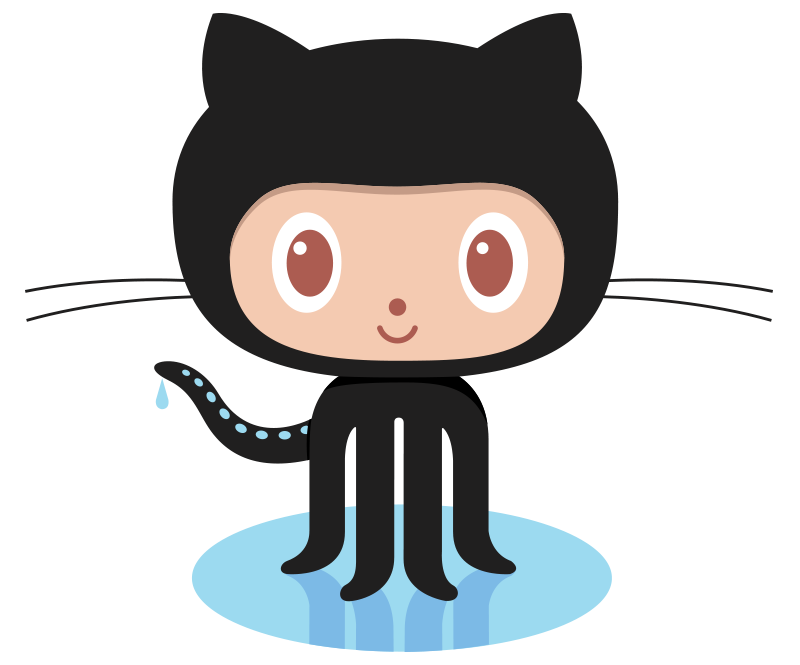 25
[Speaker Notes: We implemented and evaluated Rococo-SNOW to understand the latency of read-only transactions and also its impact on other types of transactions under different levels of contention.

To make a fair comparison, we use exactly the same experiment settings that were used by Rococo. For instance, we use its variant of the TPCC benchmark. The TPCC benchmark has several types of transactions, including read-only transactions.]
Significantly Lower Latencyfor Read-Only Txn
OCC
Lock Wait
Retries
Always 1 round
Rococo
High Contention
2PL
Rococo
-SNOW
26
[Speaker Notes: In original rococo’s evaluation, they compare rococo with OCC and 2PL, we keep those comparisons. The x-axis is the number of concurrent reqs per server, when the number is high, that means there is more contention in the system. Y-axis is the latency of read-only transactions

We can see Rococo has lower latency than OCC because rococo needs fewer number of retries, 2PL has even better latency because it uses blocking to further reduce the number of retries. 

And we can see Rococo-SNOW has much lower latency than all of them, because we only need 1 round.]
Higher Throughputunder High Contention
Rococo
-SNOW
High Contention
Rococo
-14% throughput
(Low Contention)
2X throughput
(High Contention)
2PL
OCC
27
[Speaker Notes: Now we take a look at the impact of making reads faster on other types of transactions, here we show the throughput of read-write transactions.

This is the throughput of OCC and 2PL, and this is rococo. We can see original Rococo has much higher throughput under high contention. Now this purple line is Rococo-SNOW. When contention is low, we have slightly lower throughput than Rococo, because when contention is low, Rococo rarely needs retries, but we make writes heavier in Rococo-SNOW.

When contention increases—which is the specific case that original Rococo is designed for and thus the case where we care about its throughput the most–the throughput of Rococo-SNOW is higher.  In fact, the throughput is roughly doubled.]
Conclusion
The SNOW Theorem for read-only txns
Impossible to have all of the SNOW properties
The SNOW Theorem is tight
Understands what is possible

SNOW helps understand existing systems
Many are not yet optimal

Rococo-SNOW
SNOW Theorem guided SNOW-optimal design
Significantly higher throughput and lower latency under high contention
28
[Speaker Notes: To conclude, this work studies the fundamental tradeoff between the power and the latency of read-only transactions.

We talked about the SNOW Theorem, where we proved that it is impossible to have read-only transactions that have all the SNOW properties

We showed the SNOW theorem can be used as a lens for better understanding existing systems, and we found there are many systems that could be potentially improved.

We explained Rococo-SNOW, a novel snow-optimal algorithm we designed for Rococo, and the evaluation showed that it achieved higher throughput and lower latency.

Thank you.

=========================
Network model and assumptions – Slide 29
Latency of Rococo rotxn under low contention – Slide 30
Latency of Rococo write txn – Slide 31
Latency of Rococo write txn under low contention – Slide 32
Latency of COPS-SNOW – Slide 33
Throughput of COPS-SNOW – Slide 34
ROTXN example – Slide 35
Non-blocking example – Slide 36
Proof in the paper, lemmas – Slide 37
SNOW is tight – Slide 38
Spectrum – Slide 39
Rococo TPCC Parameters – Slide 40]
29